Outcomes Working Group:Webinar 2:  Theory of Change
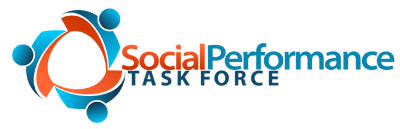 Facilitators: Frances Sinha, Director EDA Rural Systems (India) and board member of SPTF.  Anton Simanowitz, Consultant, co-author ‘The Business of Doing Good” (forthcoming book) about AMK Cambodia
18 December 2014, 3 March 2015
Agenda
The Theory of Change (ToC) as a Framework for measuring outcomes 
 
Why a ToC?   The issues a TOC helps to identify/clarify 
The TOC framework – and applying this to microfinance
How is it useful – indeed necessary - for measuring outcomes? 

DISCUSSION
Recap – credibility in what we measure
What is the change we are aiming for – expect to see?   Realistic expectations linked to:
 
The process of change - What are the inputs?  Are they being used?  And how?    

How long does it take – is it short-term? longer -term?    What do we measure – and when?
TOC – an important starting point
Stanford Social Innovation Review:  TOC is the first of the three core components for driving impact:  defines long-term goals and maps backwards to identify necessary preconditions
Current hot topic – for strategy:  key steps, assumptions and risks 
Beginning to be applied for evaluation:  what to measure
A factual analysis of what is happening, what is working (or not) – not just a comparison of ‘before’ and ‘after’
Process of change issues – examples from other sectors
Social capital outcomes from a social fund:  limited results  - declining numbers with each step of an intervention (identifying what were the steps):
Heard of social fund (45% of target popn) – informed of meeting – attended meeting – part of decisions taken  (15%) ….

Text book provision for schools:  Study showed no difference in results between treatment students (in schools with text books) and control.  Data gap – were the text books in use?
The ‘attrition’ factor
Target population 
[100]
Know about interv-ention
Take part
Acquire
Know-ledge
Change
Behav-iour
Outputs – use services
Change
attitude
Outcomes
achieved
What is needed to help more people get to the end of the process
Measure not just the end result, but whether (different) people are 
                                                                                                                  progressing
http://blogs.3ieimpact.org/using-the-causal-chain-to-make-sense-of-the-numbers/
Applying this in microfinance
Reaching target clients (awareness, fit, choice)
Providing appropriate services – credit, ++
How clients use these services (& which clients)
Whether clients continue to use those services, reasons for non-use/ineffective use
(Use services from other providers)
Benefits from use of services 
Short/near term e..g. assets, employment, consumption smoothening
longer-term e.g.use of increased income to manage risk, poverty reduction
Theory of change - framework
Organization’s Value proposition
Inputs
Mission and objectives
Strategies
Outcomes 
Near-Term/ Longer Term)
Target Population
Outputs
Impact
Impact studies
Key Performance Assessment Metrics
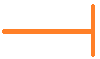 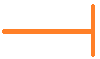 CONTINUOUS LEARNING AND IMPROVEMENT
Occasional
Research
‘Outcomes’ and Impact’
Impact – sometimes seen as  wider society effects (e.g.  social equity,  sustainable environment...)
Technically, impact = change that is attributed to the intervention, methodological implications
Outcomes = changes resulting from a programme or service; can be short/near term, as well as long term;  does not necessarily establish causality,  but ‘reasonable association’;  TOC tracking is a good tool for this
Application to microfinance -1
Other factors:
 ability to manage finances – repay loans, savings
 whether borrow at same time from other provider
face any difficulties, shock
Application to microfinance - 2
Using ToC for management
ToC



What’s important?




Management & measurement
Invested in business
Good management
Business grow
Loan
Business training & group
Loan appraisal
LUC & group
Follow-up
BM spot checks & IA
Post-training skills assessment
Use loan appraisal to track progress of business
Thinking through what this means
In thinking about outcomes, we should also think about the steps to achieve outcomes – as part of strategy, and as part of monitoring useful data for what is working, and what is not
Analysing short-term outcomes (& for which clients) is the first step (within a shorter time frame – 1-2 yrs), before assessing the longer term (~5 yrs)
Discussion
Is this framework useful for you?  Which parts seem particularly useful?  
What challenges do you see in practice?
What guidelines can be proposed, linked to a Theory of Change, when thinking about measurement of client outcomes?
Purpose of Outcomes Working Group
To develop practical guidelines for credible measurement and reporting of outcomes, drawing on experience with different approaches and tools.
Practical Guidelines – can relate to the following”
Focus on short-term outcomes 
Don’t get carried away by the ‘high-level’ longer term outcomes (wish-list).  Think of and monitor the steps to get there – for service provider  and the client
ToC is a useful framework for this – can be applied/adapted by MFIs.  May vary by context opportunities, target population and services 
Link measurement to provision and use of specific services
Thank you
For follow up, please contact: info@sptf.info, francessinha@edarural.com 
Please note: presentations and recordings from all Outcomes Working Group Meetings are being posted to the SPTF website, working groups page: http://sptf.info/sp-task-force/working-groups